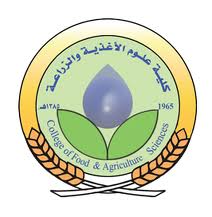 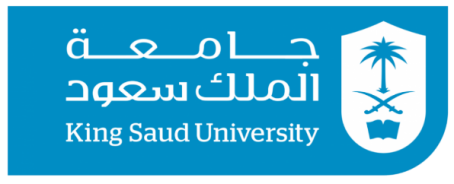 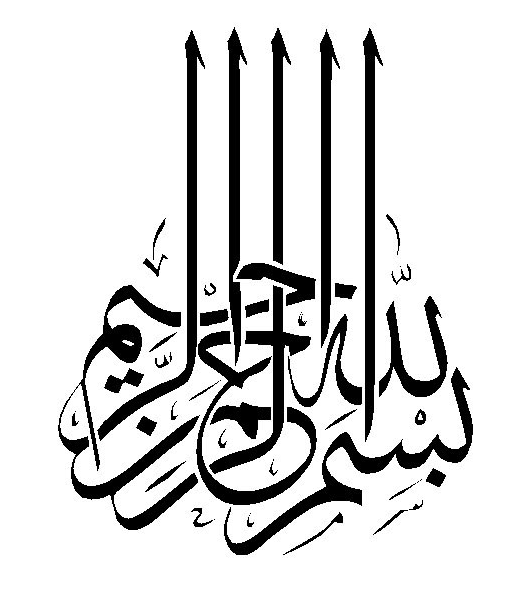 المملكة العربية السعودية
وزارة التعليم ـ جامعة الملك سعود
كلية علوم الأغذية والزراعة ـ قسم وقاية النبات
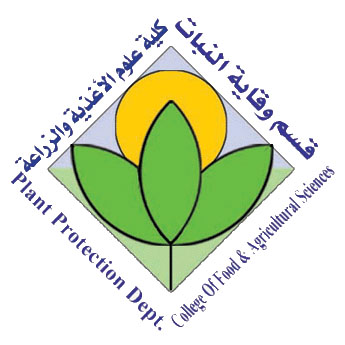 المحاضرات النظرية لمقرر 510 وقن
 
الأساليب الحديثة في مكافحة الآفات الحشرية
أستاذ المادة 
أ.د. عبدالرحمن بن سعد الداود
Email: 	aldawood@ksu.edu.sa 	Tel: 467- 8246

وحدة أبحاث علم الحشرات الاقتصادية (EERU)
قسم وقاية النبات، كلية علوم الأغذية والزراعة ، جامعة الملك سعود، الرياض، المملكة العربية السعودية
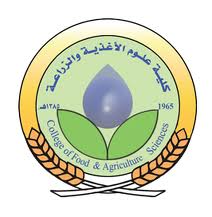 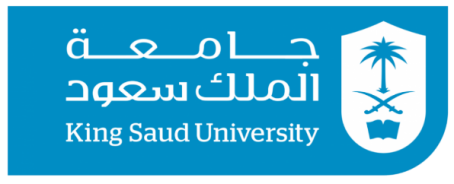 الأساليب الحديثة في مكافحة الآفات الحشرية
الفيرومونات
الجاذبات
منظمات النمو
مضادات التغذية
تدخل الحمض النووي الريبي (RNAi)
استخدام تقنيات التشعيع في مكافحة الآفات
مكافحة الحشرات باستخدام درجة الحرارة
استخدام مسببات الأمراض (البكتيريا، الديدان الخيطية، الفيروسات)
تأثير الممارسات الزراعية على أعداد الحشرات
مصيدة الفرمون
هي اداة أو آلية تستخدم في علم الحشرات والتحكم فيها للسيطرة على آفات الحشرات بشكل فعال. يعتمد هذا النوع من الفخاخ او المصائد على استخدام الفيرمونات، وهي المواد الكيميائية التي يفرزها الحشرات للتواصل مع بعضها البعض، سواء للتزاوج أو للعثور على طعام أو مواطن جديدة للعيش والكيرمون هو رائحة الغذاء. تعتمد فكرة مصيدة الفرمون على جذب الحشرات المستهدفة بواسطة الفيرمونات التي تفرزها الأنثى الموجودة في الفخ، مما يؤدي إلى جذب الذكور والإناث الأخرى إلى المصيدة وبالتالي تقليل أو ابادة الآفات الحشرية بشكل فعال دون الحاجة إلى استخدام المبيدات الكيميائية الضارة فيرمونات التجمع تجذب الذكور والاناث .
شروط تطبيقها :
١موقع المصيدة .
٢درجة الحرارة المحيطة المناسبة .
٣درجة تخمر ثمار التمر.
٤وفرة في عدد المصائد الفرمونية حسب الغرض 
والاغراض هي لآستكشاف وجود الافاة ونوعها او استخدام عدة مصائد لغرض تقلقل عدد الافة 
لتشتيت عملية التزاوج وتسخدم في الفراشات وذلك باستعمال قطع ورق او قطع حديد يكون مشبع بالفيرمون الجنسي .
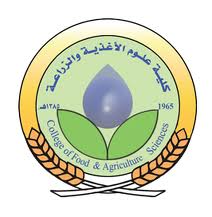 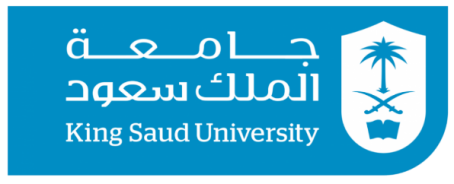 الفيرومونات
المواد الكيميائية شبه الكيميائية
المواد الكيميائية شبه الكيميائية هي مواد كيميائية تعمل على التواصل بين الكائنات الحية.
المواد الكيميائية شبه الكيميائية ربما يتم تصنيفها إلى الفيرومونات ( المواد الكيميائية شبه النوعية ) والكيمياء Allelochemics ( المواد الكيميائية شبه الكيميائية بين الأنواع ).
الفيرومونات هي مواد كيميائية يفرزها الحيوان في البيئة الخارجية وتثير تفاعلاً محددًا لدى فرد متلقي من نفس النوع .
فرمون (باليونانية: " pherein " للحمل و" horman " للتحفيز أو الإثارة). 
والفيرمونات متطايرة بطبيعتها وتساعد في التواصل بين الحشرات .
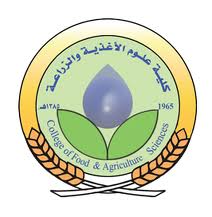 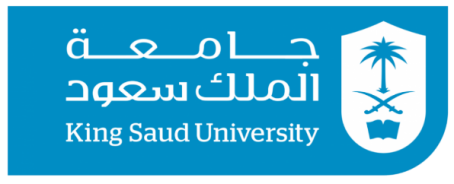 الفيرومونات
الفيرومونات هي من أصل خارجي (أي تفرز خارج الجسم). ومن ثم تسمى أيضًا بالهرمونات الخارجية.
في عام 1959، عزل الكيميائيان الألمانيان كارلسون وبوتناندت وتعرفوا على أول فرمون، وهو عامل جذب جنسي من فراشات دودة القز. اقترحوا مصطلح فرمون.
منذ هذا التقرير الأول، تم التعرف على مئات الفيرومونات في العديد من الكائنات الحية. ساعد التقدم المحرز في الكيمياء التحليلية في أبحاث الفيرومونات.
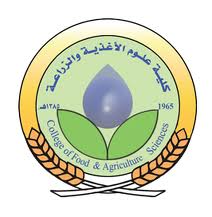 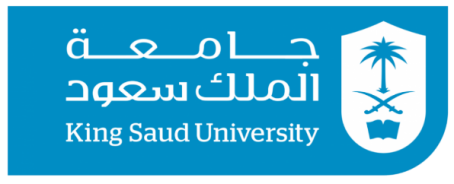 الفيرومونات
بناءً على الاستجابات، يمكن تصنيف الفيرومونات المثارة إلى مجموعتين

التمهيدية : تؤدي إلى سلسلة من التغيرات الفسيولوجية لدى المتلقي دون أي تغيير فوري في السلوك .
يتصرفون من خلال حاسة التذوق . ( على سبيل المثال .) تحديد الطبقة والتكاثر في الحشرات الاجتماعية مثل النمل والنحل والدبابير والنمل الأبيض يتم بوساطة الفيرومونات التمهيدية.
هذه الفيرومونات ليست ذات قيمة عملية كبيرة في المكافحة المتكاملة للآفات.
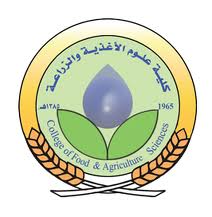 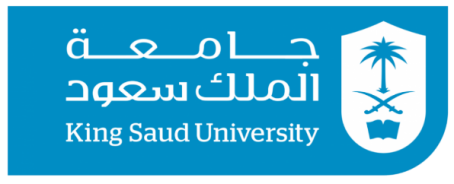 الفيرومونات
المحررة : تنتج هذه الفيرومونات تغييرًا فوريًا في سلوك المتلقي. يمكن تقسيم الفيرومونات المُحررة أيضًا بناءً على نشاطها البيولوجي إلى
الفيرومونات الجنسية
الفيرومونات التجميعية
الفيرمونات التنبيهية
الفيرمونات درب
حاسة الشم (الشم) وتعمل بشكل مباشر على الجهاز العصبي المركزي للمتلقي وتعديل سلوكه . ويمكن استخدامها بنجاح في برامج مكافحة الآفات .
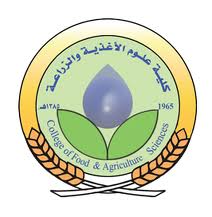 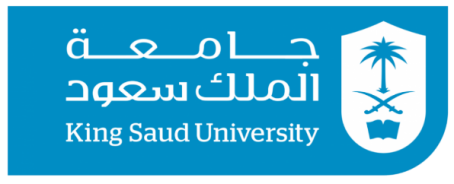 الفيرومونات
الفيرومونات الجنسية
 
يتم إطلاقها من قبل جنس واحد فقط وتؤدي إلى أنماط سلوكية لدى الجنس الآخر مما يسهل عملية التزاوج .

إطلاقها بشكل شائع من قبل الإناث ولكن قد يتم إطلاقها من قبل الذكور أيضًا. في أكثر من 150 نوعًا من الحشرات، وُجد أن الإناث تفرز الفيرمونات الجنسية وينتج حوالي 50 نوعًا من الذكور .

المنشطات الجنسية هي مواد تساعد في مغازلة الحشرات بعد الجمع بين الجنسين. في كثير من الحالات يقوم الذكور بإنتاج المنشطات الجنسية .
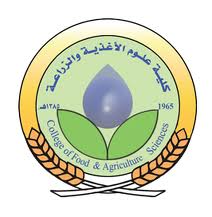 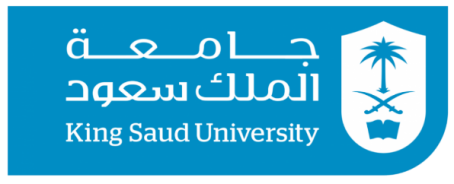 الفيرومونات
الفيرومونات الجنسية
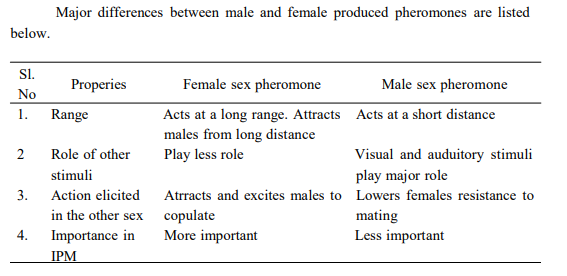 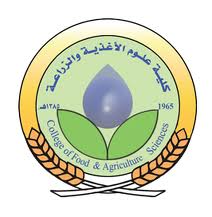 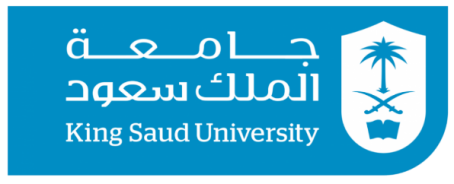 الفيرومونات
رتب الحشرات المنتجة للفيرومونات الجنسية
 
Lepidoptera، Orthoptera ، Dictyoptera ، Diptera ، Coleoptera ، Hymenoptera، Hemiptera، Neuroptera و mecoptera .
في Lepidoptera، يتطور النظام الفرموني الجنسي بشكل كبير.
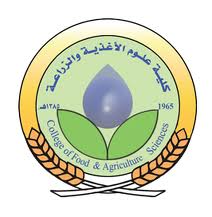 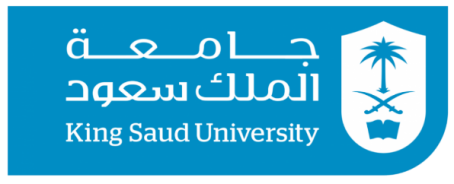 الفيرومونات
الغدد المنتجة للفيرومونات :
 
في Lepidoptera يتم إنتاجها عن طريق غدد قابلة للقلب عند طرف البطن عند الإناث.
الوضعية التي تظهر أثناء إطلاق الفيرومون اسم "وضعية الاتصال".
المثيرة للشهوة الجنسية لدى ذكور الحشرات على شكل فرش رائحة (أو أقلام شعر) عند طرف البطن ( على سبيل المثال ، ذكر فراشة Danaus sp.).
أندراكونيا هي قشور غدية على أجنحة ذكور العث تنتج مثيرات للشهوة الجنسية .
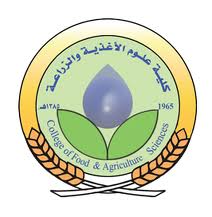 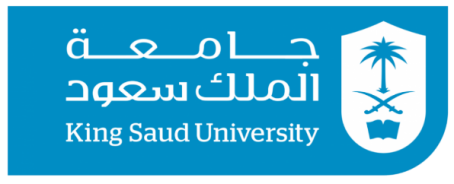 فرمون
مثير للشهوة الجنسية
وهي مواد تساعد في مغازلة الحشرات بعد التقريب بين الجنسين. في كثير من الحالات، يقوم الذكور بإنتاج المنشطات الجنسية.
موقف الدعوة
الوضعية التي تظهرها الأنثى أثناء إطلاق الفرمون .
نظام فرمون أحادي المكون
إذا كان الفرمون يتكون من مركب كيميائي واحد فقط.
نظام فرمون متعدد المكونات
إذا كان الفرمون يتكون من أكثر من مركب كيميائي واحد
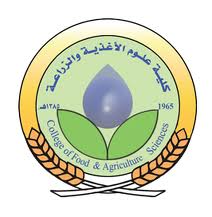 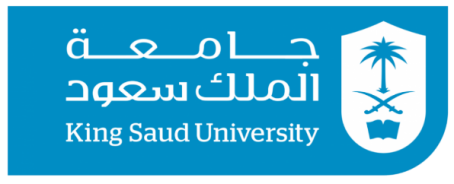 فرمون
استخدام الفيرومونات الجنسية في مكافحة الآفات
يراقب
الاصطياد الجماعي
طريقة الارباك او الخداع
تقنية النانو
هو تطوير مبيدات نانوية فعالة لمكافحة الافات الزراعية حيث تعمل الجسيمات النانوية على تحسين توزيع المكونات الفعالة الى الافات على نحو فعال .
شروط نجاحها :
١أنواع الآفات المستهدفة وسلوكها: تحديد أنواع الآفات المحددة المستهدفة إدارة اعدادها وفهم بيولوجيتها وسلوكها وبيئتها.
٢اختيار المواد النانوية وتوصيفها: اختيار المواد النانوية المناسبة بناءً على خصائصها الفيزيائية والكيميائية وسميتها وتوافقها مع أهداف إدارة اعداد الآفات.
٣طرق التطبيق: طرق التطبيق التي تسهل الترسيب المستهدف، وإطلاق، وتفاعل المواد النانوية مع الآفات أو موطن الآفات.
٤المصير بيئي. تقييم المصير البيئي، والثبات، والآثار البيئية المحتملة للمواد النانوية المستخدمة في إدارة اعداد الآفات.